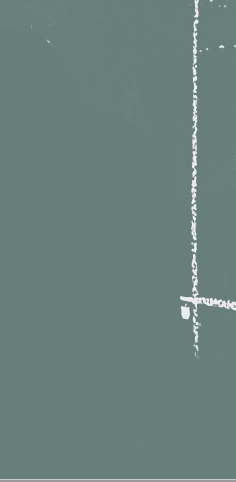 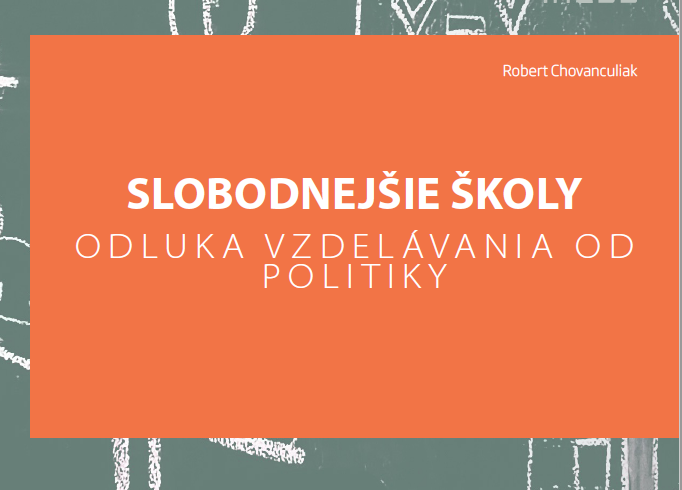 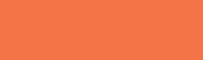 Ing. Róbert Chovanculiak, Ph.D.
INESS
Doba sa mení rýchlo
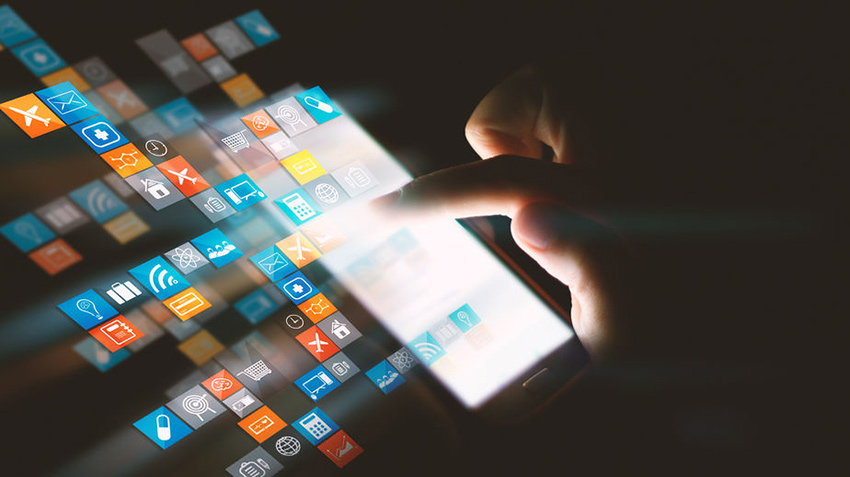 Školstvo sa príliš rýchlo nemení
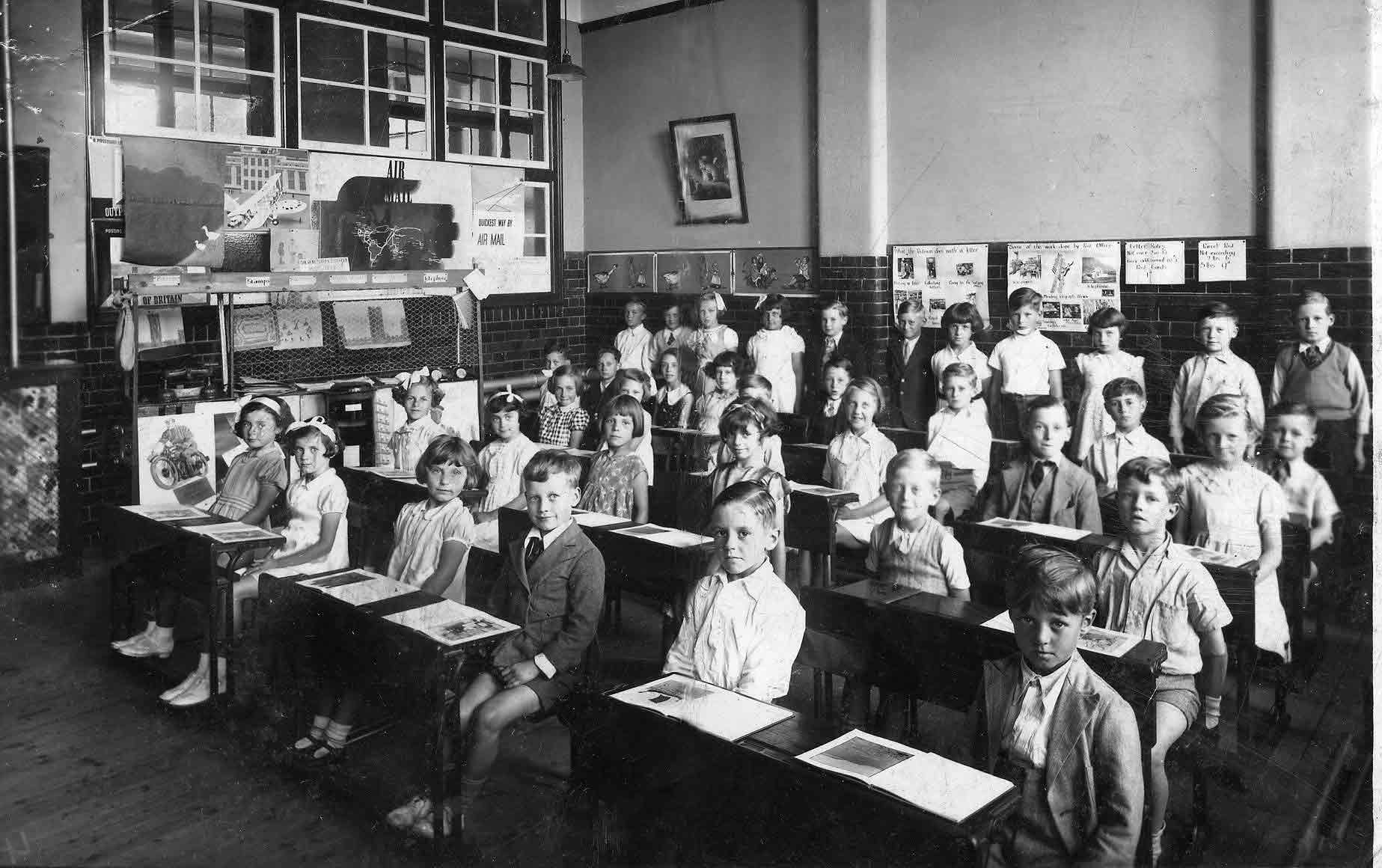 50 rokov reforiem školstva v SR
Ďalší rozvoj československej výchovno-vzdelávacej sústavy (1976)

Zákon o sústave základných a stredných škôl (1984)

Duch školy (1990)
Projekt Konštantín (1994) 
Milénium (2000)

Zákon o výchove a vzdelávaní (2008)

Učiace sa Slovensko (2017)
Takto dnes generujeme obsah vzdelávania:
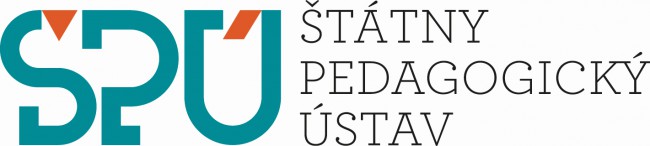 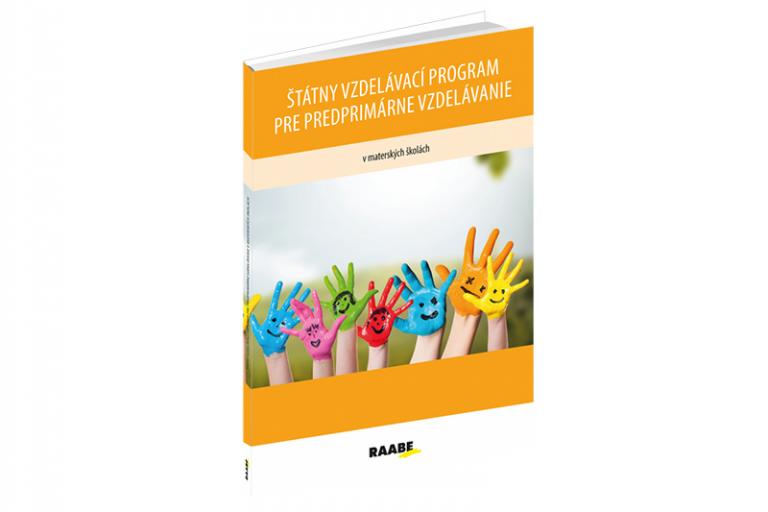 Inovovaný štátny vzdelávací program
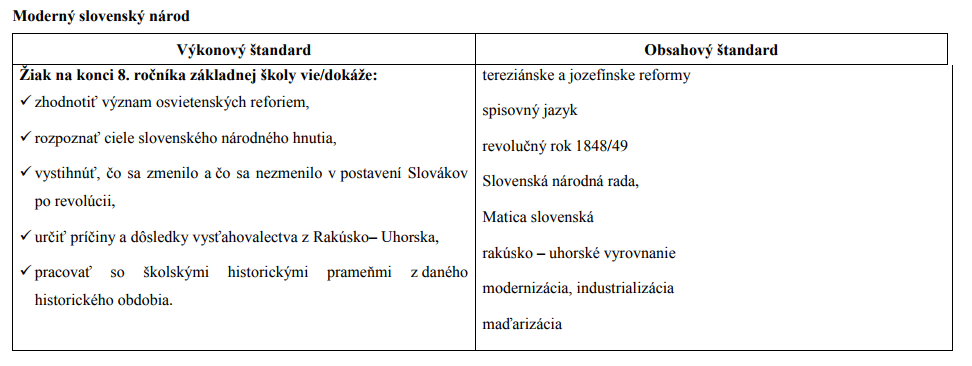 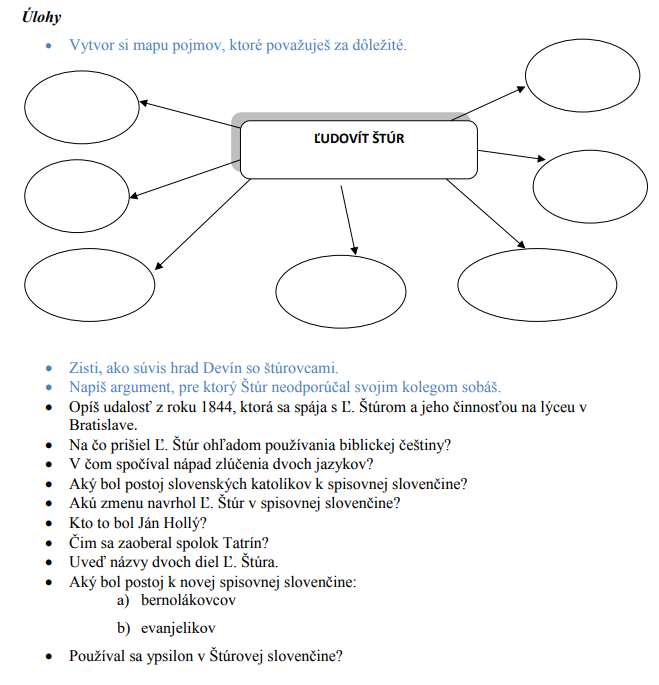 Prečo robíme z detí 64 mb USB klúče?
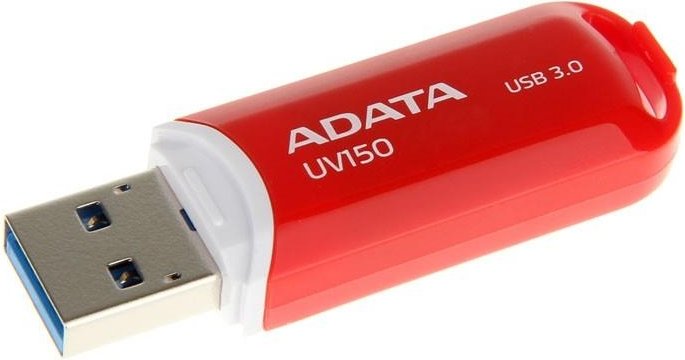 Centrum pedagogického výskumu, Univerzita Komenského
„Skutočnú vnútornú motiváciu sme zistili len u 6,8 % detí.“ Martin Kuruc
To nie je bug ale feature centralizovaného školstva
Existuje aj alternatíva
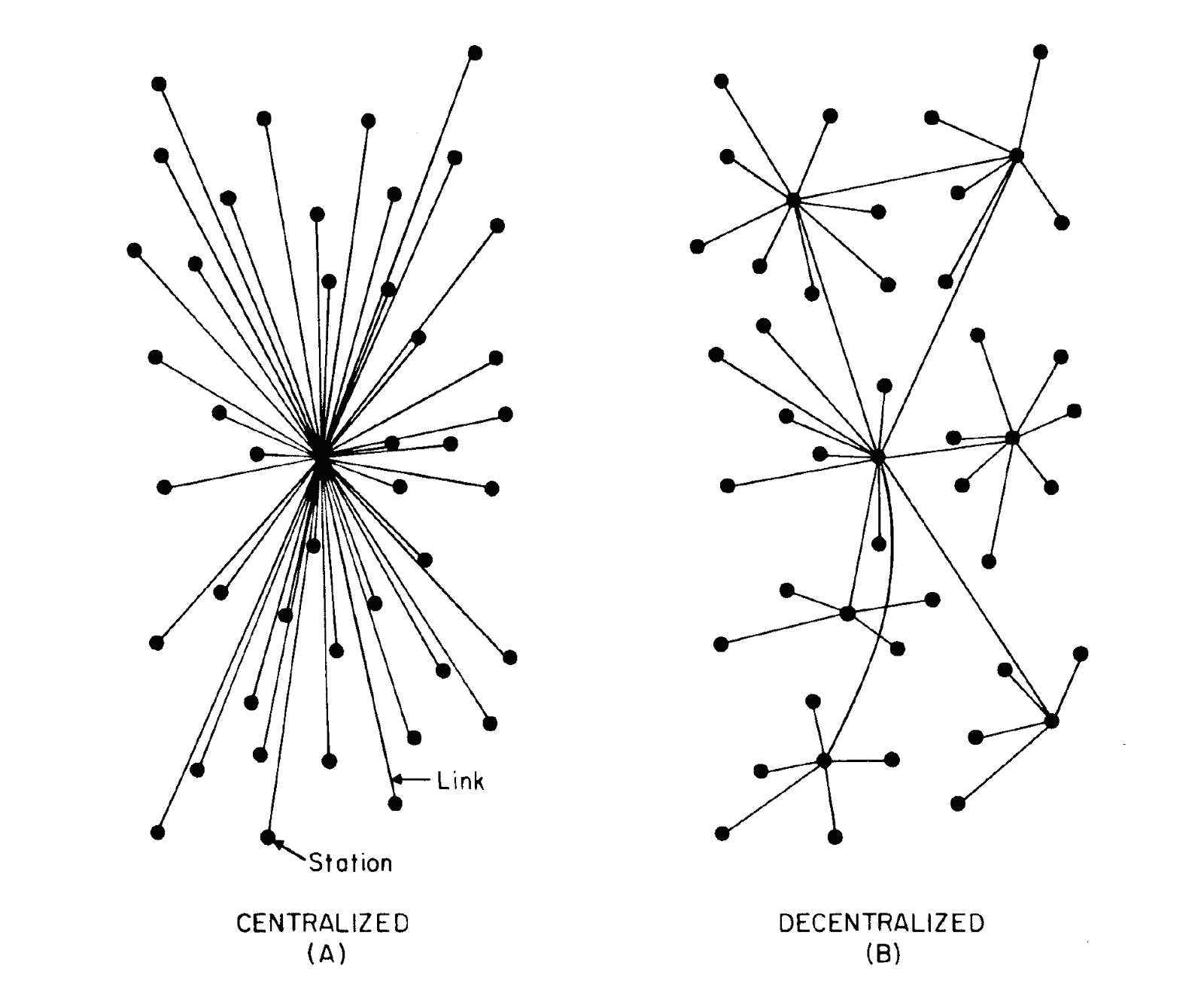 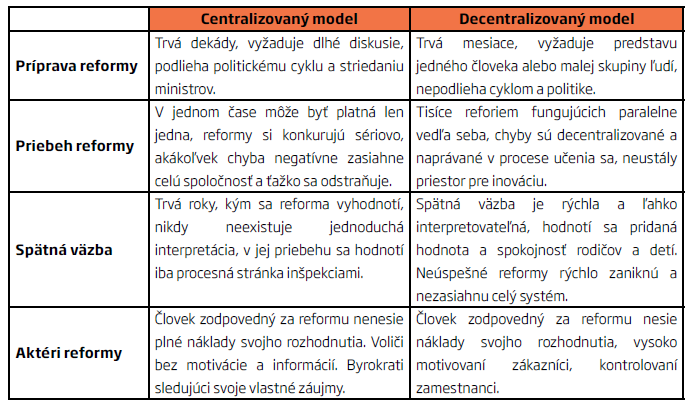 Príprava reformy
Centralizovaný prístup	            	Decentralizovaný prístup
Trvá mesiace, roky

Malá skupina ľudí

Žiadny politický cyklus
Trvá dekády

Celospoločenská diskusia

Politický cyklus
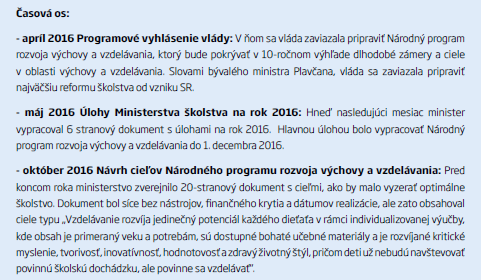 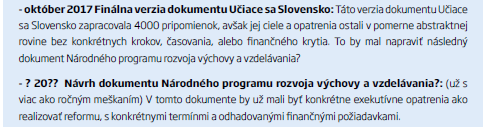 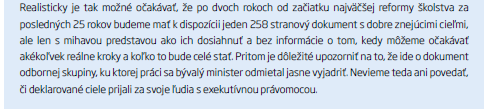 Priebeh reformy
Centralizovaný prístup	            	Decentralizovaný prístup
Jedná reforma v jednom čase

Sériová konkurencia

Chyba zasiahne celú spoločnosť
Stovky reforiem 

Paralelná konkurencia

Chyby sú decentralizované a naprávané
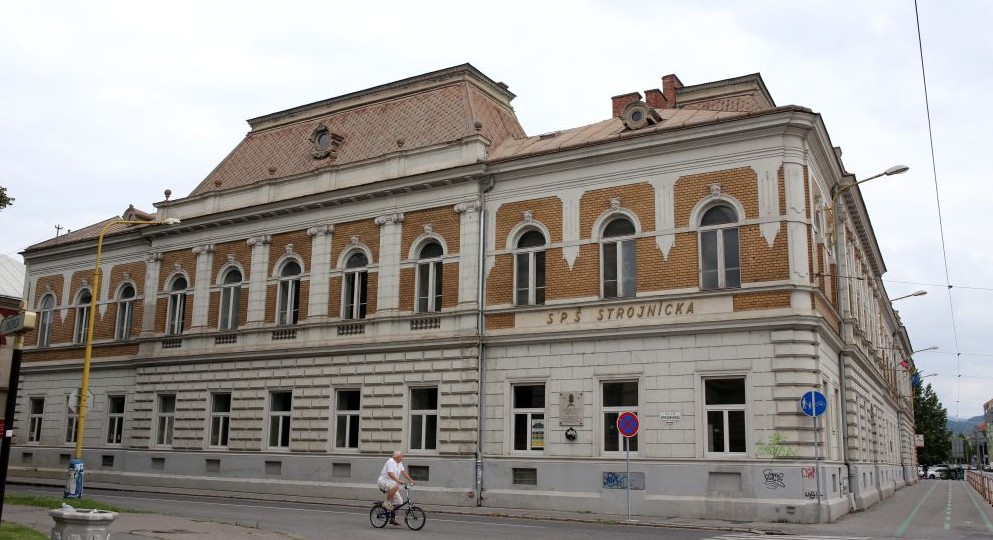 Spätná väzba
Centralizovaný prístup	            	Decentralizovaný prístup
Rýchla a ľahko interpretovateľná

(Ne)spokojnosť rodičov a detí

Rýchla imitácia správnych riešení
Trvá roky, kým sa vyhodnotí

Neexistuje jednoduchá interpretácia

Kontroly inšpektorov
Fínska lekcia
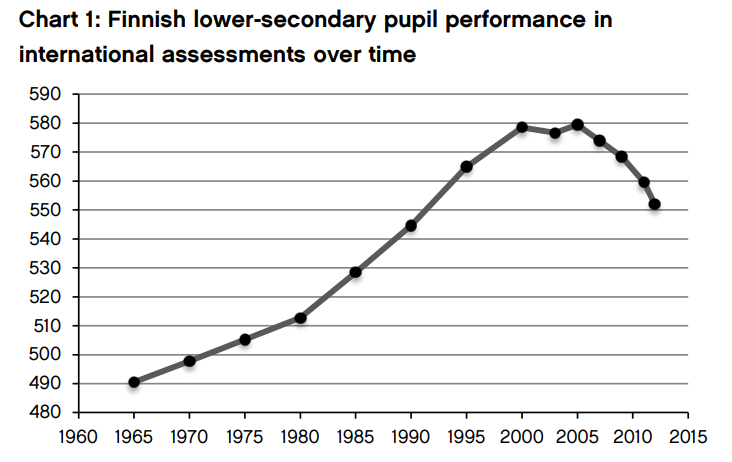 Aktéri reformy
Centralizovaný prístup	            	Decentralizovaný prístup
Existuje „vlastník“

Náklady a výnosy dopadajú na konkrétnych ľudí

Zákazníci majú motiváciu
Nikto nie je zodpovedný

Nikto nenesie náklady a výnosy

Voliči sú bez motivácie
„Ja sa pýtam, čo má chudák minister [školstva, Plavčan, pozn. ed.] s tým, že naše deti v PISA testoch vykazujú, že nevedia pochopiť čítaný text? Čo s tým má minister?“  Peter Pellegrini (Smer-SD),
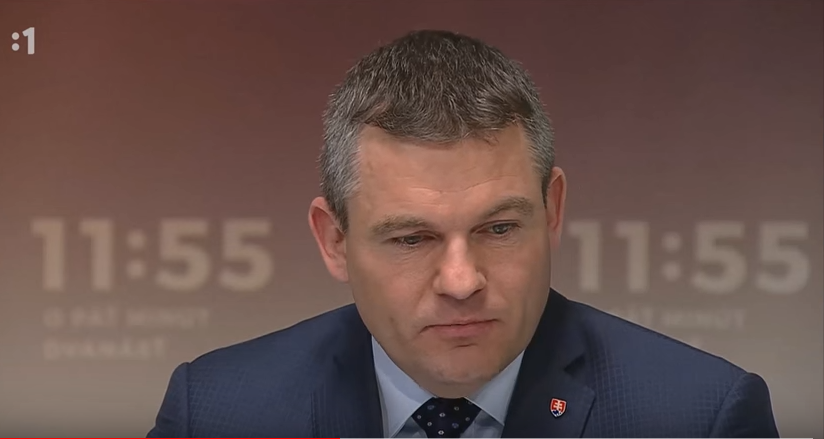 Čo je potrebné zmeniť u nás?
Zdobrovoľniť vzdelávacie programy a rámce vzdelávania

Ak kontrolovať, tak ex post minimálny štandard

Zavedenie vzdelávacích poukážok 

Prehodnotiť vzťah zriaďovateľ – riaditeľ
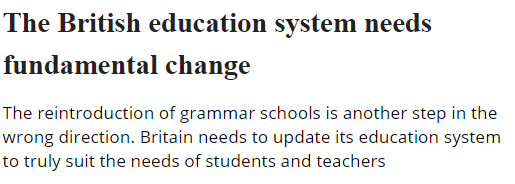 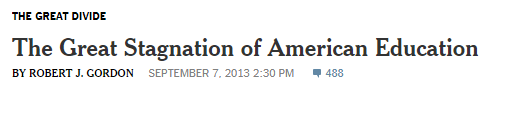 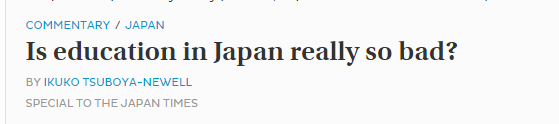 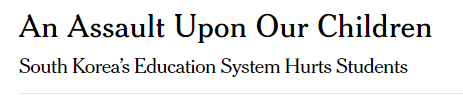 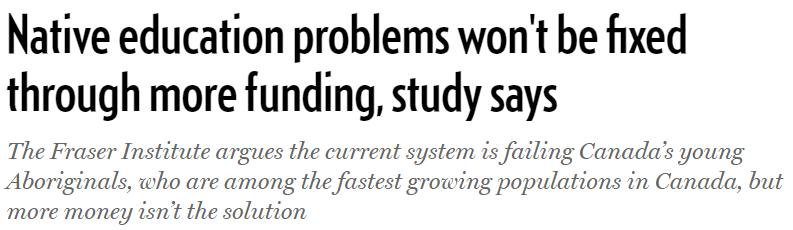 Pisa testovanie 2015: prírodné vedy
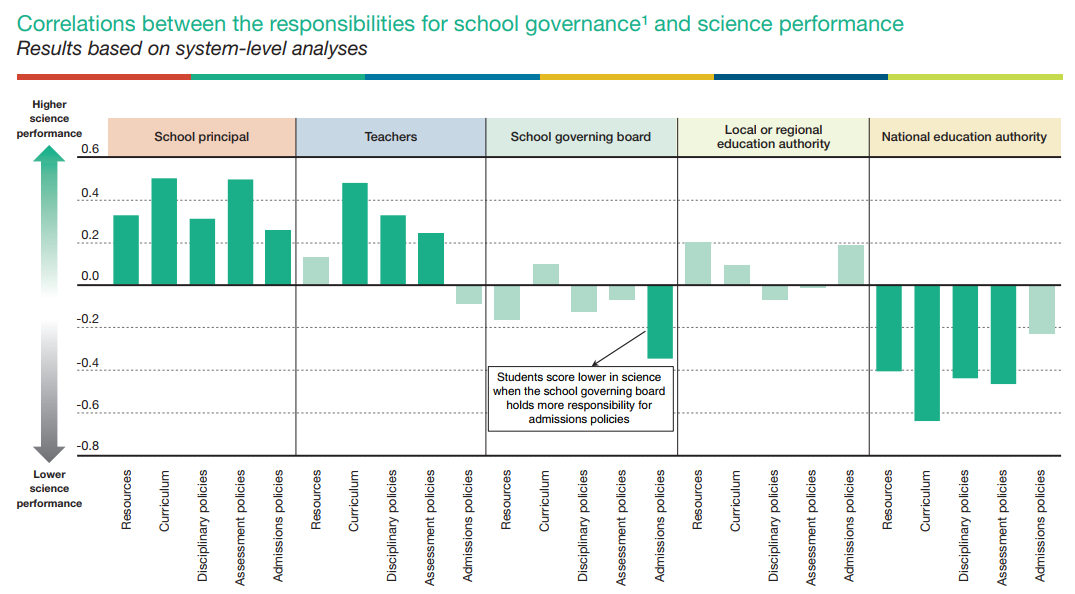 Coulson, A.J. 2009 “Comparing Public, Private, and Market Schools: The International Evidence”, [in:] Journal of School Choice, 3, pp. 31–54.
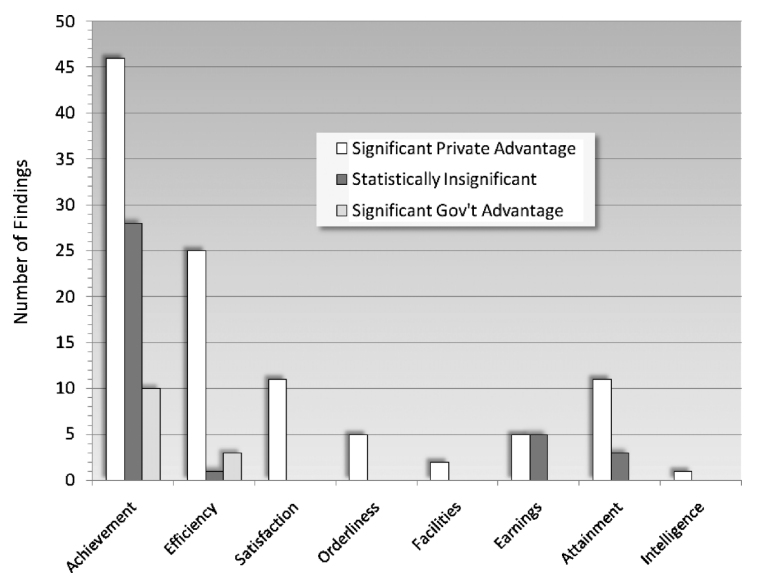 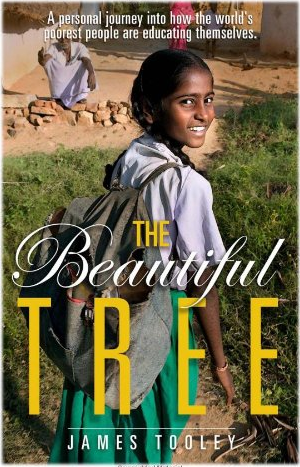 Zhrnutie
Riešením nie je prísť s reformou, ktorá lepšie nadefinuje obsah a formu vzdelávania


Riešenie je prísť s reformou, ktorá umožní neustálu adaptáciu vzdelávania na meniace sa prostredie